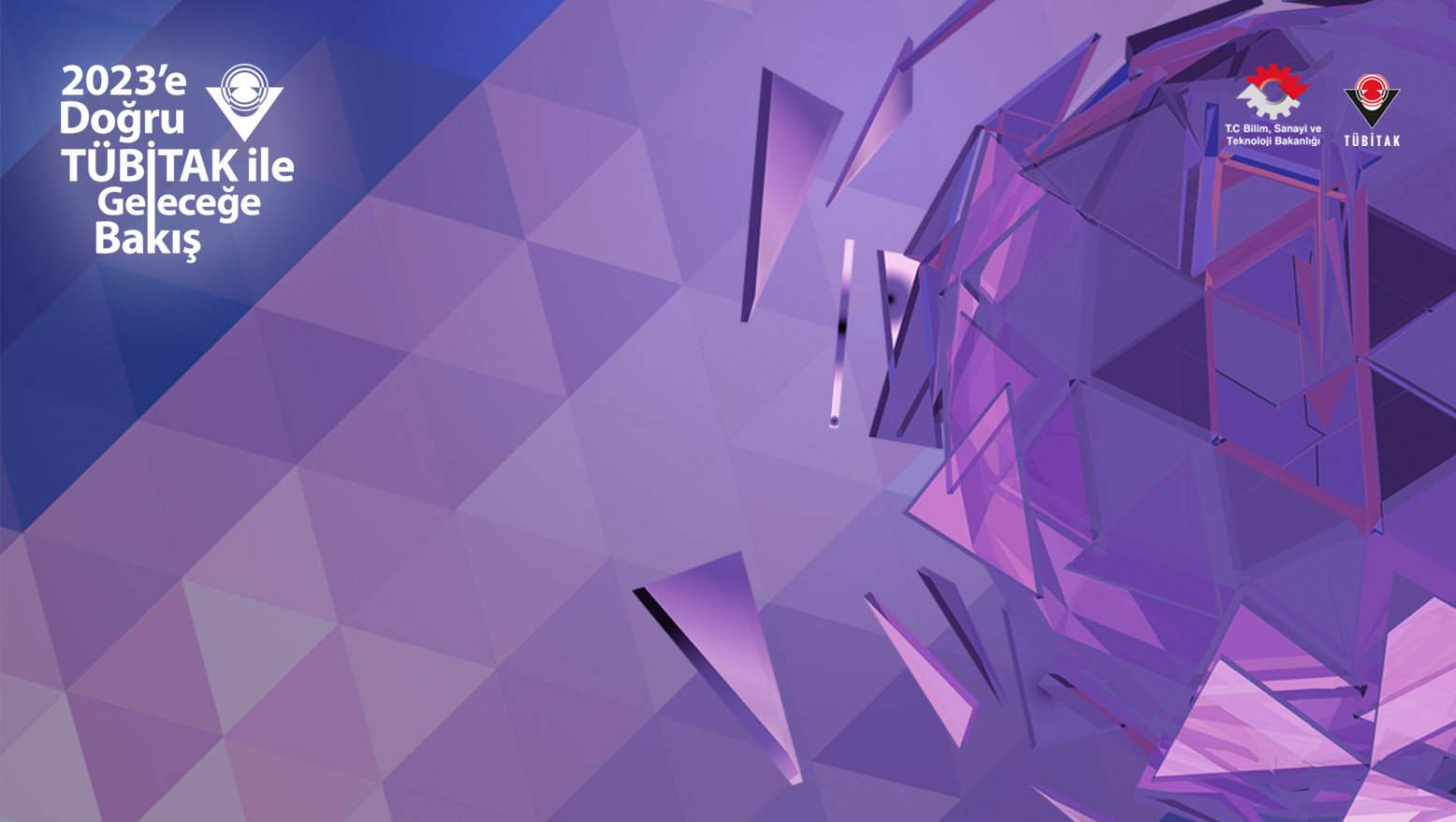 2244SANAYİ DOKTORA PROGRAMITÜBİTAKBilim İnsanı Destek Programları Başkanlığı (BİDEB)
2 Temmuz 2018
Programın Amacı
Ülkemizin 2023 yılı hedefleri kapsamında:

Sanayide ihtiyaç duyulan doktora derecesine sahip nitelikli insan kaynağının üniversite-sanayi işbirliği ile yetiştirilmesi
Sanayide doktoralı araştırmacı istihdamının teşvik edilmesi
Üniversite/araştırma altyapısı-sanayi işbirliğinin geliştirilmesidir.
[Speaker Notes: * YÖK araştırma üniversiteleri veya Girişimci ve Yenilikçi Üniversite Endeksinde ilk 50’de yer alan üniversiteler hangisi olsun.]
Projede Kimler Yer Alabilir?
Yurt içinde doktora eğitimi veren devlet veya vakıf yükseköğretim kurumları 
6550 sayılı Araştırma Altyapılarının Desteklenmesine Dair Kanun kapsamında yeterlik almış araştırma altyapıları
5746 sayılı Araştırma, Geliştirme ve Tasarım Faaliyetlerinin Desteklenmesi Hakkında Kanun kapsamında Ar-Ge merkezi veya tasarım merkezine sahip şirketler 
4691 sayılı Teknoloji Geliştirme Bölgeleri kanunu kapsamındaki teknoparklar bünyesinde Türkiye’de yerleşik sermaye şirketleri
[Speaker Notes: * YÖK araştırma üniversiteleri veya Girişimci ve Yenilikçi Üniversite Endeksinde ilk 50’de yer alan üniversiteler hangisi olsun.]
Destek Kapsamı ve Süresi
Sanayi Doktora Programı ile

Doktora öğrencilerine burs
Proje yöneticisi ve akademik tez danışmanlarına Proje Teşvik İkramiyesi
Özel sektör kuruluş/kuruluşlarına istihdam desteği
Destek Süresi:
Burs:
Tezli yüksek lisans sonrası doktora eğitimi için: En fazla 48 ay, 
Bütünleşik doktora eğitimi için: En fazla 60 aydır. 
İstihdam desteği: Öğrencinin doktora eğitiminden mezuniyeti sonrası en fazla 36 ay
Toplam: En fazla 96 aydır.
[Speaker Notes: * YÖK araştırma üniversiteleri veya Girişimci ve Yenilikçi Üniversite Endeksinde ilk 50’de yer alan üniversiteler hangisi olsun.]
Programın Yapısı
5746 Ar-Ge/Tasarım Merkezi veya Teknopark bünyesindeki semrmaye şirketi
TÜBİTAK
Üniversite/Araştırma Altyapısı
Üniversite-Sanayi İşbirliği Modeli
Bir Üniversite/6550 Sayılı Kanun kapsamında yeterlik almış Araştırma Altyapısı* +        Bir 5746 Ar-Ge Merkezi
Rekabet Öncesi Üniversite-Sanayi İşbirliği Modeli
Bir Üniversite/6550 Sayılı Kanun kapsamında yeterlik almış Araştırma Altyapısı*  +         En az iki 5746 Ar-Ge Merkezi
* 6550 sayılı kanun kapsamında yeterlik almış araştırma altyapılarının başvuru yapması halinde araştırma altyapılarının, proje kapsamında doktora bursiyerlerinin eğitim görmesinin planlandığı üniversite ile protokol yapmış olması beklenir.
[Speaker Notes: * YÖK araştırma üniversiteleri veya Girişimci ve Yenilikçi Üniversite Endeksinde ilk 50’de yer alan üniversiteler hangisi olsun.]
İş Modeli 1: Üniversite-Sanayi İşbirliği Modeli
Özel Sektör 
5746 Ar-Ge veya Tasarım  Merkezi/  Teknopark bünyesindeki şirket
Üniversiteler/
Araştırma  Altyapıları
Sanayi Doktora Programı
TÜBİTAK
%75
%25
Doktora Programına dahil olan doktora öğrencileri (İhtisas alanı başına en az 3 öğrenci):
Doktoraya Yeni Başlayacaklar/ Doktoraya Devam Edenler
Herhangi bir yerde istihdam edilmeyenler  veya Projeye dahil olan sanayi kuruluşunda istihdam edilenler
6
İş Modeli 1: Üniversite-Sanayi İşbirliği Modeli
Özel Sektör 
5746 Ar-Ge veya Tasarım  Merkezi/  Teknopark bünyesindeki şirket
Sanayi Doktora Programı
Üniversiteler/
Araştırma  Altyapıları
%75
TÜBİTAK
%25
Burs: Proje kapsamında doktora bursiyerlerine verilecek bursun en az %25’i projeye dahil olan özel sektör kuruluş/kuruluşları 

İstihdam Desteği:  
İstihdam edilen araştırmacılara ödenen ücretin %40’ı
Geçerli brüt asgari ücretin en fazla 2 katını aşamaz.

Proje Teşvik İkramiyesi: Proje yöneticisi ve akademik tez danışmanına (tez süresince)
7
İş Modeli 2: Rekabet Öncesi Üniversite-Sanayi İşbirliği Modeli
Özel Sektör 
5746 Ar-Ge veya Tasarım  Merkezi/  Teknopark bünyesindeki şirket
Özel Sektör 
5746 Ar-Ge veya Tasarım  Merkezi/  Teknopark bünyesindeki şirket
Sanayi Doktora Programı
(IK Tabanlı Rekabet Öncesi İşbirliği)
Üniversiteler/
Araştırma  Altyapıları
TÜBİTAK
%25
%75
%25
Doktora Programına dahil olan doktora öğrencileri (İhtisas alanı başına en az 5 öğrenci):
Doktoraya Yeni Başlayacaklar/ Doktoraya Devam Edenler
Herhangi bir yerde istihdam edilmeyenler  veya Projeye dahil olan sanayi kuruluşunda istihdam edilenler
8
Doktora öğrencilerinin:
Aynı ortamda rekabet öncesine yönelik projelerde birlikte eğitim görmeleri
Doktora eğitimleri sonrasında birbirlerinin rakibi firmalarda çalışmaları
İş Modeli 2: Rekabet Öncesi Üniversite-Sanayi İşbirliği Modeli
Özel Sektör 
5746 Ar-Ge veya Tasarım  Merkezi/  Teknopark bünyesindeki şirket
Özel Sektör 
5746 Ar-Ge veya Tasarım  Merkezi/  Teknopark bünyesindeki şirket
Sanayi Doktora Programı
(IK Tabanlı Rekabet Öncesi İşbirliği)
Üniversiteler/
Araştırma  Altyapıları
TÜBİTAK
%25
%75
%25
Burs: Proje kapsamında doktora bursiyerlerine verilecek bursun en az %25’i projeye dahil olan özel sektör kuruluş/kuruluşları 

İstihdam Desteği:  
İstihdam edilen araştırmacılara ödenen ücretin %60’ını
Geçerli brüt asgari ücretin en fazla 3 katını aşamaz.

Proje Teşvik İkramiyesi: Proje yöneticisine ve akademik tez danışmanlarına (tez süresince)
9
Doktora öğrencilerinin:
Aynı ortamda rekabet öncesine yönelik projelerde birlikte eğitim görmeleri
Doktora eğitimleri sonrasında birbirlerinin rakibi firmalarda çalışmaları
Başvuru Aşaması
Üniversite kurumsal olarak sanayi kuruluşu ile yaptığı protokol ile TÜBİTAK’a başvuru yapar.
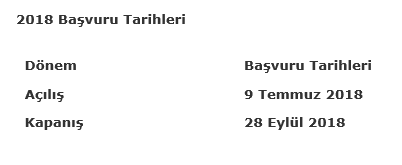 Başvurular, çağrı duyurusunda ilan edilen tarihler içerisinde e-bideb.tubitak.gov.tr adresi üzerinden çevrimiçi olarak yapılır.
Başvuru Ön Koşulları
Aşağıdaki hususları içeren bir protokolün projeye dahil olan yükseköğretim kurumları veya araştırma altyapıları ile özel sektör kuruluşları arasında imzalanmış olması
Doktora programı kapsamında eğitim verilmesi planlanan öğrenci sayısı, 
Eğitim verilecek ihtisas alanları ve 
Özel sektör kuruluşları tarafından istihdam edilme taahhütü verilen doktoralı araştırmacı sayıları 

6550 sayılı kanun kapsamında yeterlik almış araştırma altyapılarının başvuru yapması halinde araştırma altyapılarının, proje kapsamında doktora bursiyerlerinin eğitim görmesinin planlandığı üniversite ile protokol yapmış olması
Proje Kapsamında Eğitim Alacak Doktora Bursiyerleri
Doktora programı için tezli yüksek lisans derecesine, bütünleşik doktora programı için lisans derecesine sahip olmak.
YÖK Lisansüstü Eğitim ve Öğretim Yönetmeliğinin ve başvuru yapılacak yükseköğretim kurumunun belirlediği başvuru ve kabul şartlarını taşıyor olmak. 
Halen yükseköğretim kurumunda doktora eğitimine devam ediyorsa tez aşamasına geçmemiş olmak.
Kamu görevinden çıkarılmamış olmak veya olağanüstü hal döneminde alınan tedbirler nedeniyle görevlerine son verilmemiş olmak.
Terör örgütlerine veya Milli Güvenlik Kurulunca Devletin milli güvenliğine karşı faaliyette bulunduğuna karar verilen yapı, oluşum veya gruplarla mensubiyeti, üyeliği, iltisaklı veya irtibatı bulunmamak.
Yükseköğretim Kurumları Öğrenci Disiplin Yönetmeliği hükümlerine göre disiplin cezası almamış olmak.
12
Bursiyerler İçin Yurtdışındaki Tamamlayıcı Bilgiye Erişim İmkanı
Bursiyerler, 
bursiyerlikleri devam ederken tez aşamasında, 
tez danışmanının ve proje yöneticisinin izniyle tez konuları ile ilgili olarak 
yurt dışına araştırma amacıyla en fazla iki dönem gidebilir. 

Bu kapsamdaki bursiyerler:
 2214–A Yurtdışı Doktora Sırası Araştırma Burs Programı için 
gerekli başarı kriterlerini sağlaması halinde ayrıca bilimsel değerlendirmeye tabi tutulmaksızın 
en fazla bir dönem  araştırma amacıyla desteklenebilir. 

Bu program kapsamındaki bursiyerlerin ilgili dönem boyunca yurt içi burs ödemeleri durdurulur.
Yurt dışında bulunulan süreler doktora eğitim suresine dahil edilir.
13
Değerlendirme-1
Özel sektör kuruluşlarının ihtiyaç duyacağı alan ve yetenekler ile proje kapsamına dahil edilen doktora programları ve bursiyerlere eğitim verilecek ihtisas alanlarının uyumu

Üniversitelerin akademik ve teknik altyapı kapasitesinin doktora programı açısından yeterliliği (doktora bursiyerlerine sunulacak fiziki mekan ve araştırma olanakları, öğretim üyesi sayıları ve yetkinlikleri vb.)

Protokole dahil olan özel sektör kuruluşunun faaliyet alanı, kendi uzmanlık konuları ve Ar-Ge veya tasarım merkezi altyapı imkanlarının bursiyerlerin eğitim göreceği doktora programı alanları ile uyumu
14
Değerlendirme-2
Yönetim Planı ve İzleme
Eğitim ve istihdam dönemlerinde doktoralı bursiyerlerin özel sektör bünyesinde görev alabileceği projeler/faaliyetlere (Ar-Ge projeleri) ilişkin planlamalar 
Özel sektör kuruluşu/kuruluşlarının doktora öğrencilerine sanayi danışmanları aracılığıyla sağlayacağı mentörlük faaliyetlerinin planlaması
Doktora döneminde bursiyerlere ilişkin performans izleme sistematiği
Eğitim sürecinin sanayi bünyesinde geçirilecek bölümü (görev alacakları Ar-Ge projeleri vb.)
Özel sektör kuruluşları tarafından istihdam edilecek doktoralı araştırmacı sayısı ile ilgili yıllık dönemler itibarıyla hedefler
Doktoralı araştırmacıların istihdam desteği süresince performans ölçümü, görev alacağı Ar-Ge faaliyetleri (proje,vb) ve  ürettiği Ar-Ge çıktılarına ilişkin izleme planı
15
Değerlendirme-3
İstihdam edilecek doktoralı araştırmacıların aşağıdaki faaliyetleri yürüterek          özel sektör kuruluşu/kuruluşlarının Ar-Ge ve yenilik kapasitesine sağlayacağı katkı:

 Özgün uygulamalı araştırma projelerinin başlatılması, yürütülmesi ve sonuçlandırılması 
Kuruluşun mevcut Ar-Ge ve yenilik projelerinin bilimsel niteliğinin yükseltilmesi 
Ulusal ve uluslararası işbirliği ağlarına etkin biçimde katılım sağlanması
16
Değerlendirme-4
Doktora programına dahil olan doktora bursiyerlerine üniversiteler/ araştırma altyapısı tarafından ek imkanlar sunulması halinde bu projelere değerlendirme aşamasında öncelik tanınması 
 Örneğin öğrencilere eğitimleri süresince sağlanacak yurtiçi ve/veya yurtdışı katkılar (kongreye katılım desteği, vb) sağlanabilecek sosyal imkanlar (barınma, yemek, mediko/sağlık dahil), vb.)
17
Sözleşme Aşaması-Beklenen Çıktı
Sözleşme Aşaması

Desteklenmesi kabul edilen projeler için TÜBİTAK ile Üniversite ve Sanayi Kuruluşu/Kuruluşları arasında sözleşme imzalanır.

Beklenen Çıktı

Sanayinin ihtiyaçlarına yönelik doktoralı araştırmacı sayısında artış
Sanayide istihdam edilen doktoralı araştırmacı sayısında artış
[Speaker Notes: * YÖK araştırma üniversiteleri veya Girişimci ve Yenilikçi Üniversite Endeksinde ilk 50’de yer alan üniversiteler hangisi olsun.]
TÜBİTAK
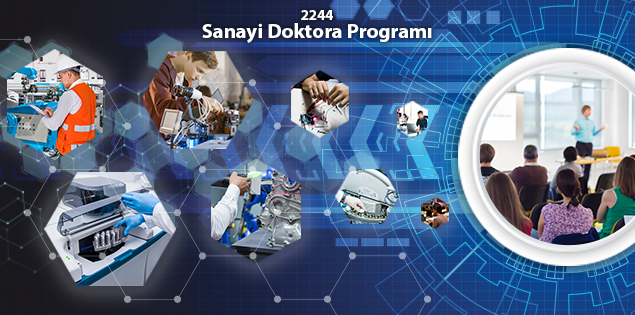 19